First shashlyk module cosmic test result
Chendi Shen
2016.9.8
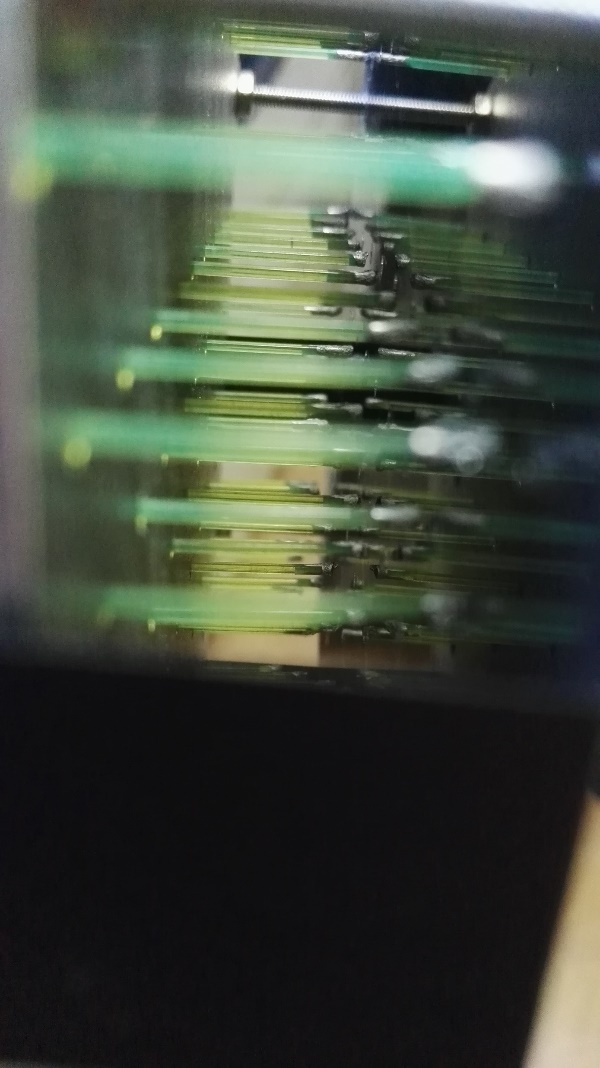 Silver shine 415001 painting
The end of fiber has painted reflective material(silver shine 415001)
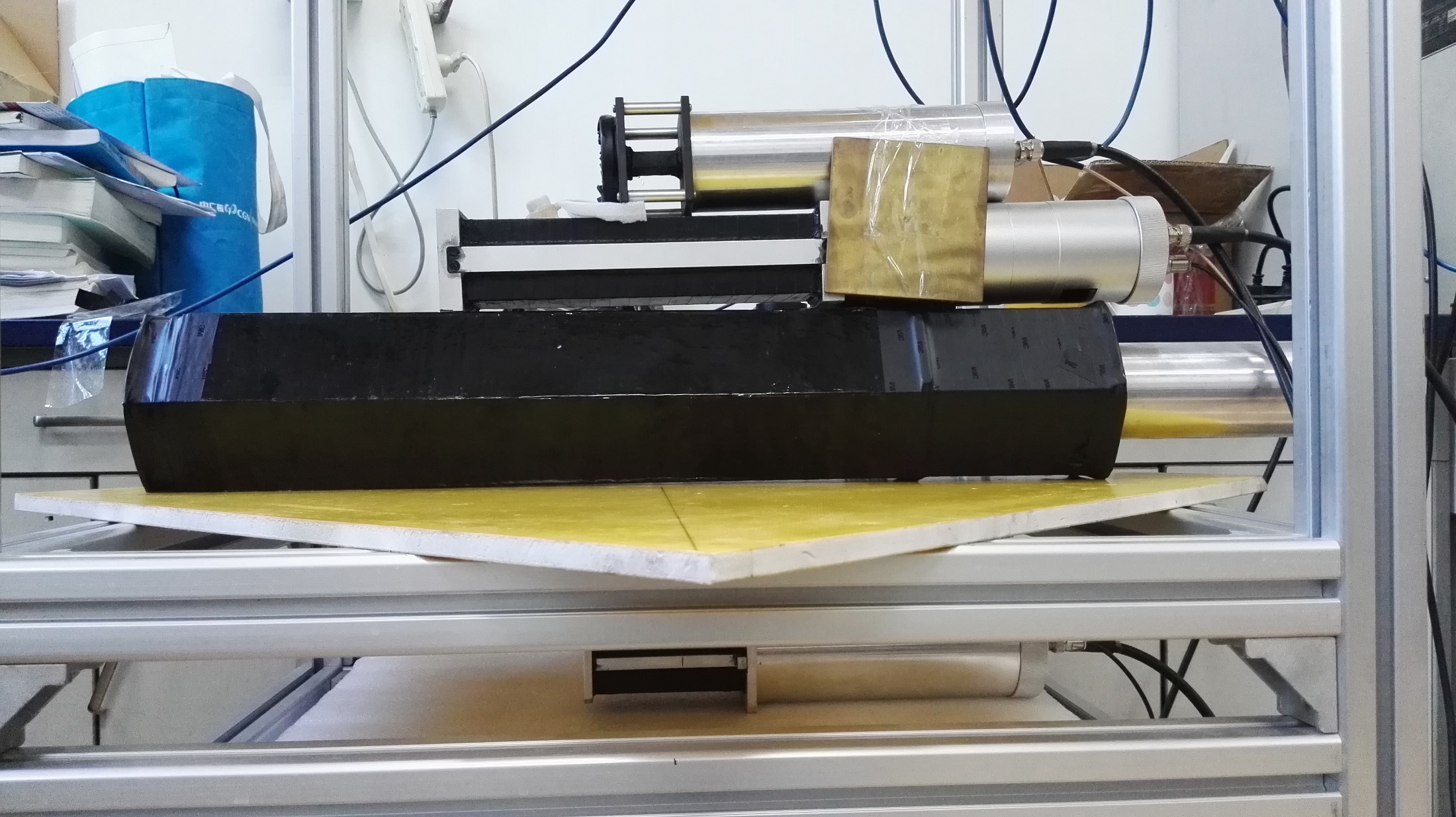 Cosmic test
oscilloscope
discriminator
PMT1
fan-in/
fan-out
PMT2
gate
TDC
PMT0
ECal
discriminator
coincidence apparatus
gate
QDC
PMT3
Cosmic test
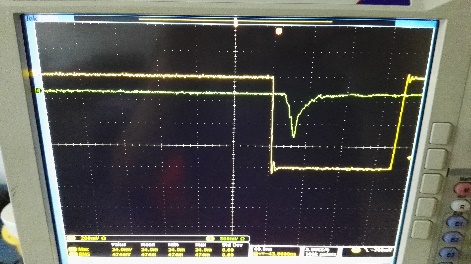 4cm*2cm*1cm
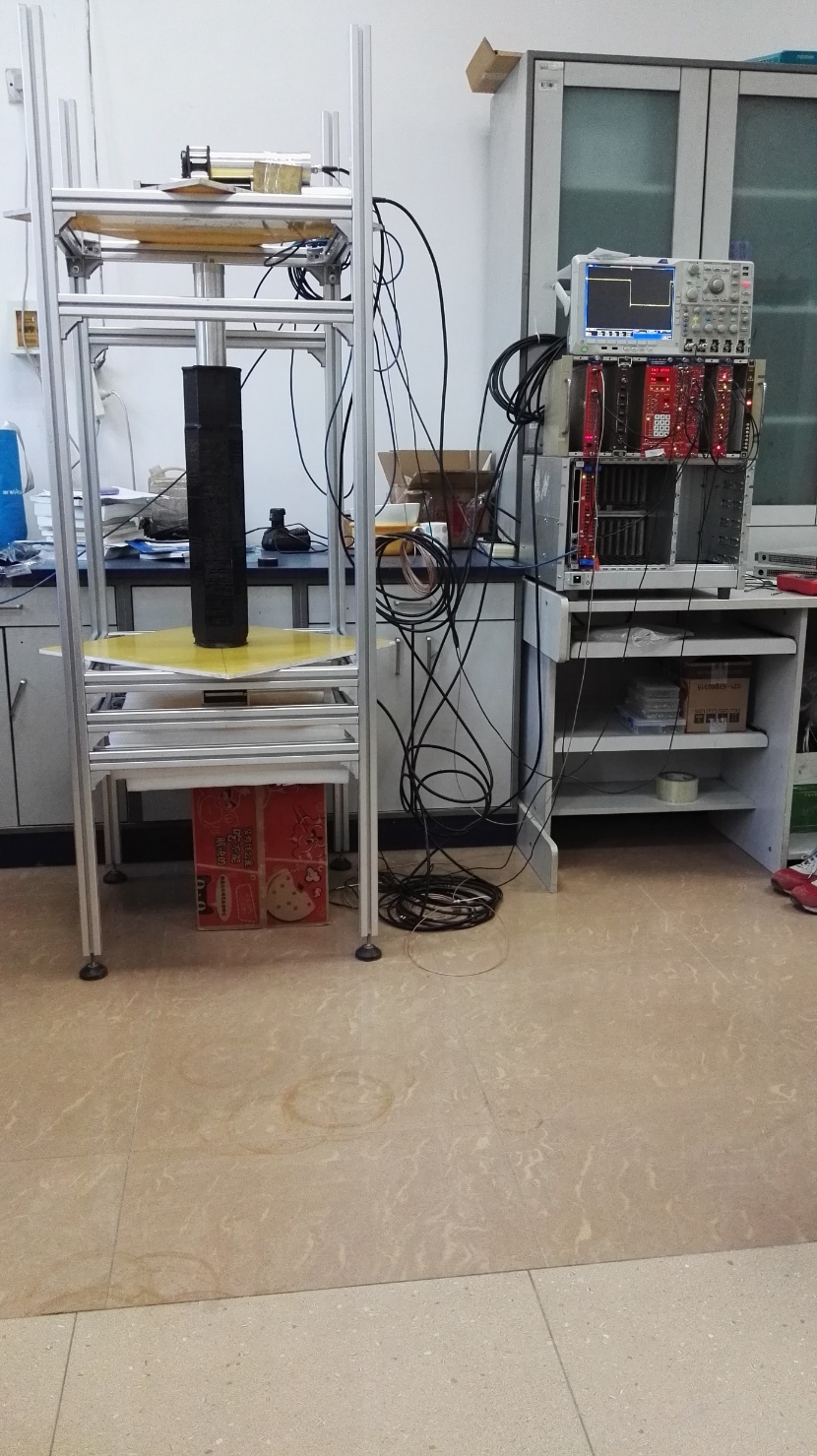 25cm*5cm*5cm
10cm*5cm*4cm
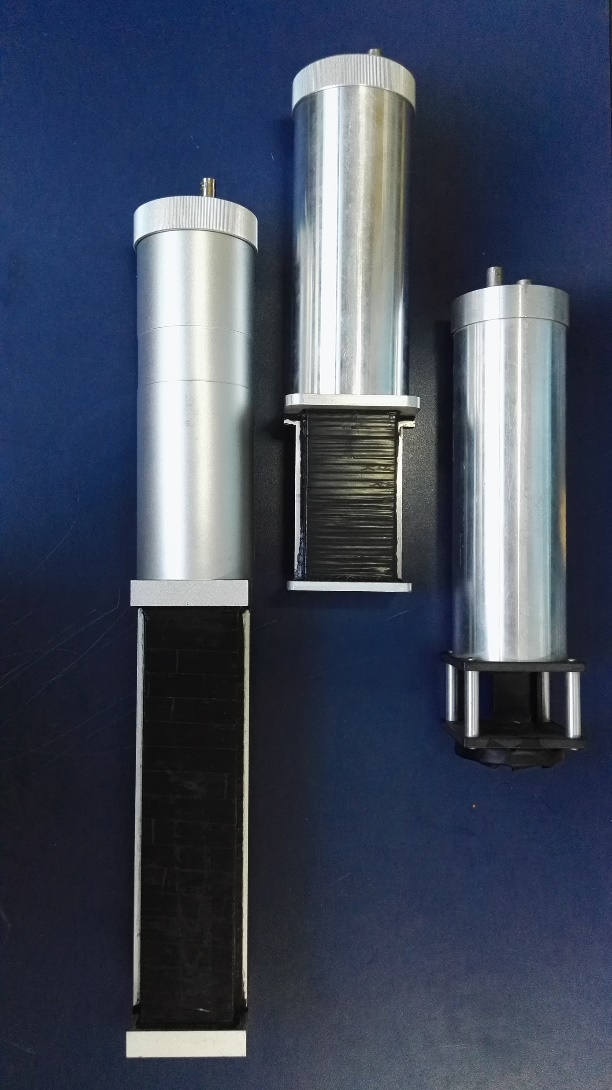 3CM
ECal
ECal
3CM
1M
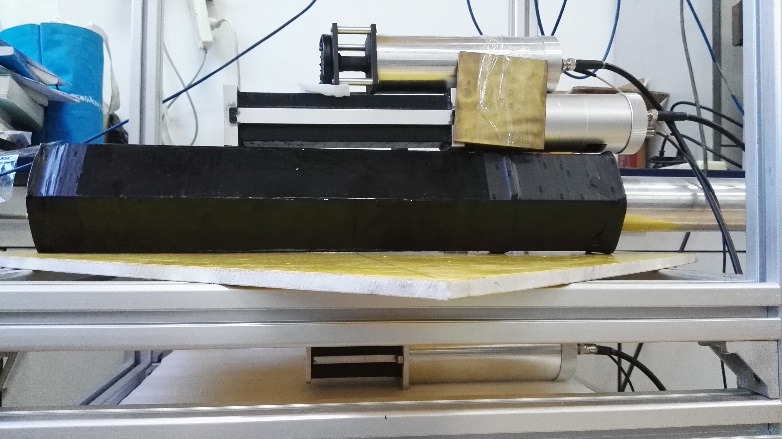 23CM
Vertical Test result
PMT1
PMT2
Triggered by two scintillators
PMT0
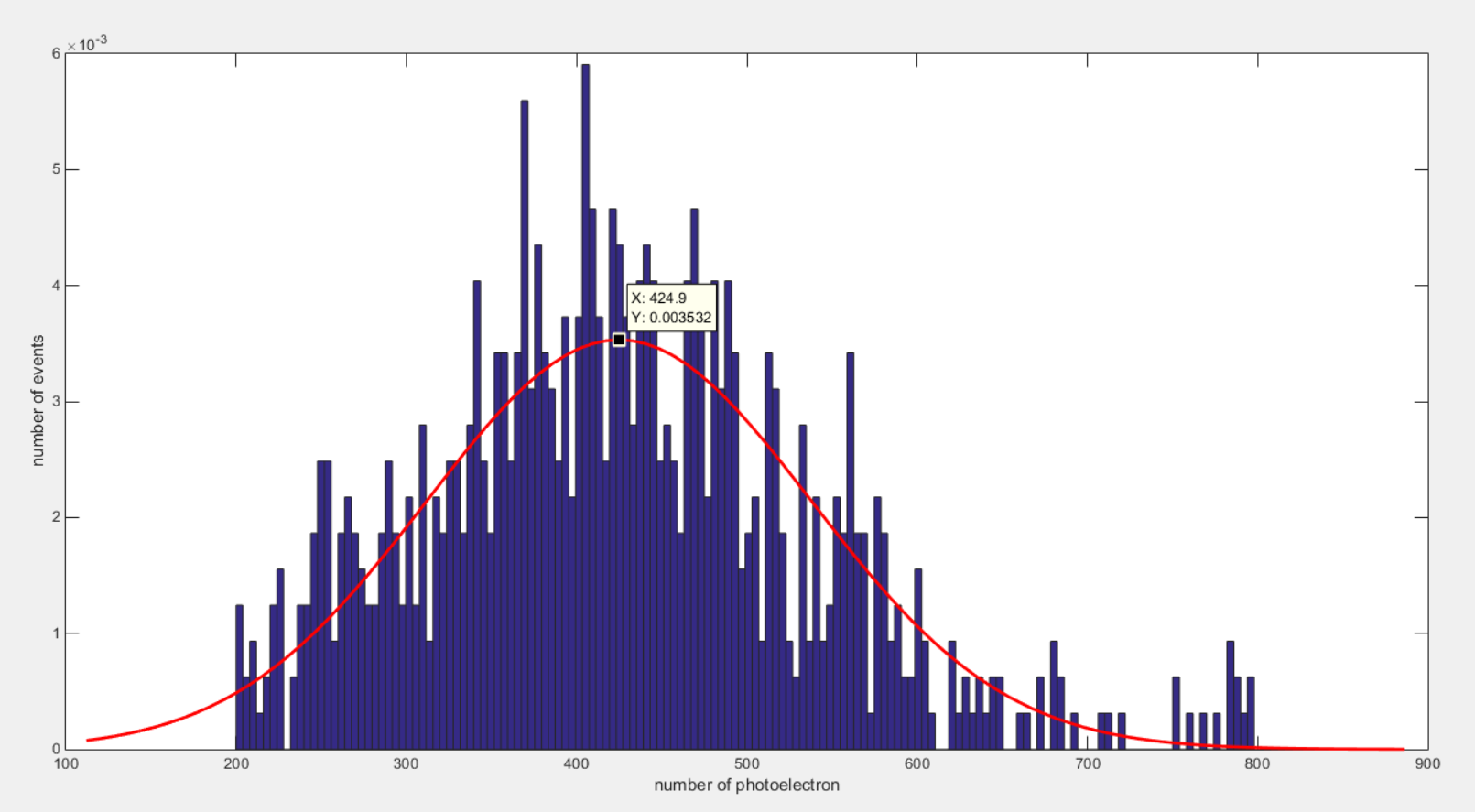 ECal
Peak is 424.9
PMT3
Vertical Test result
PMT1
PMT2
Triggered by three scintillators
PMT0
ECal
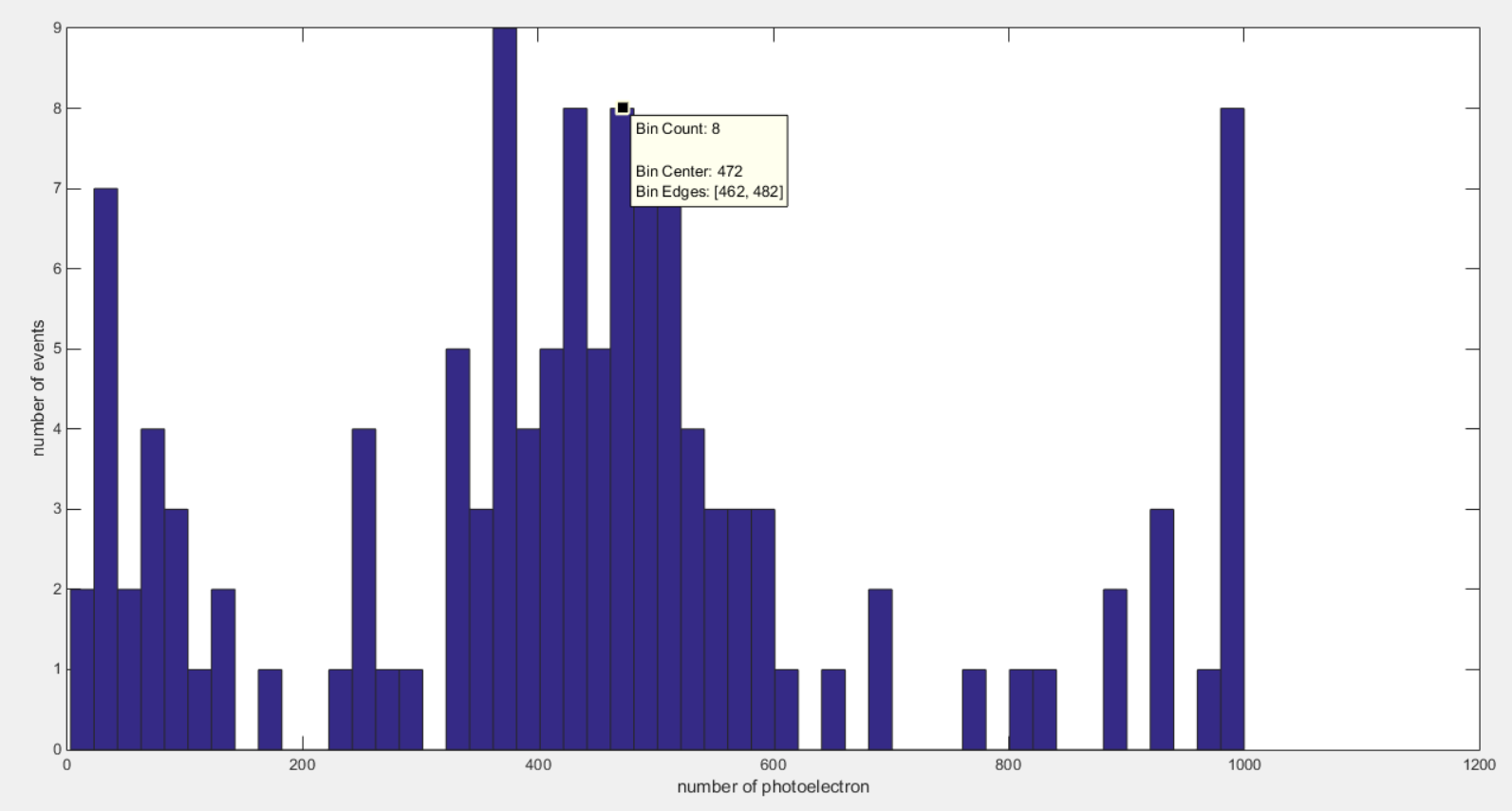 Peak is 472
PMT3
Horizontal Result
Triggered by two scintillators
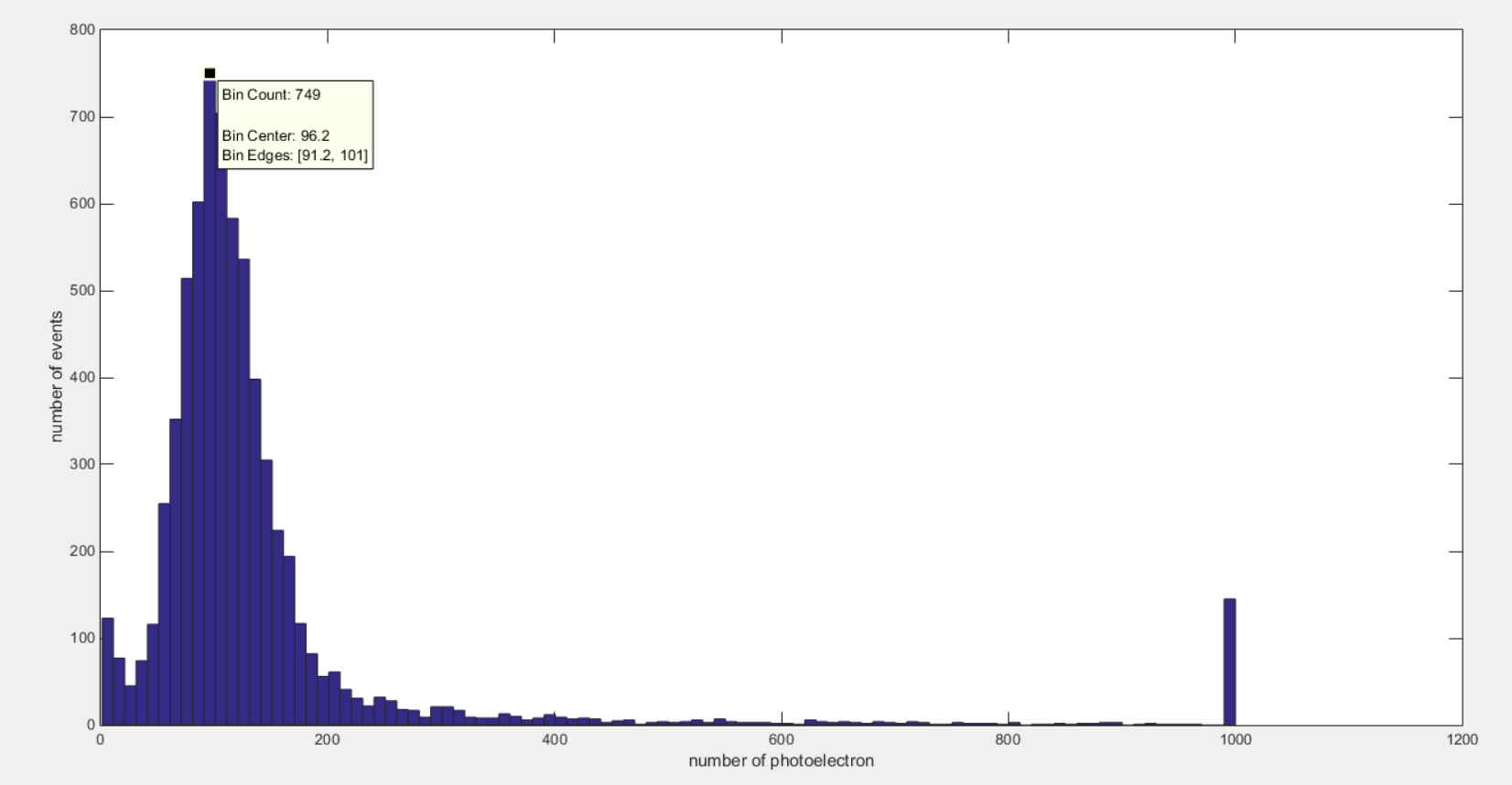 Peak is 96.2
ECal
3CM
23CM
Vertical Test result
Triggered by three scintillators
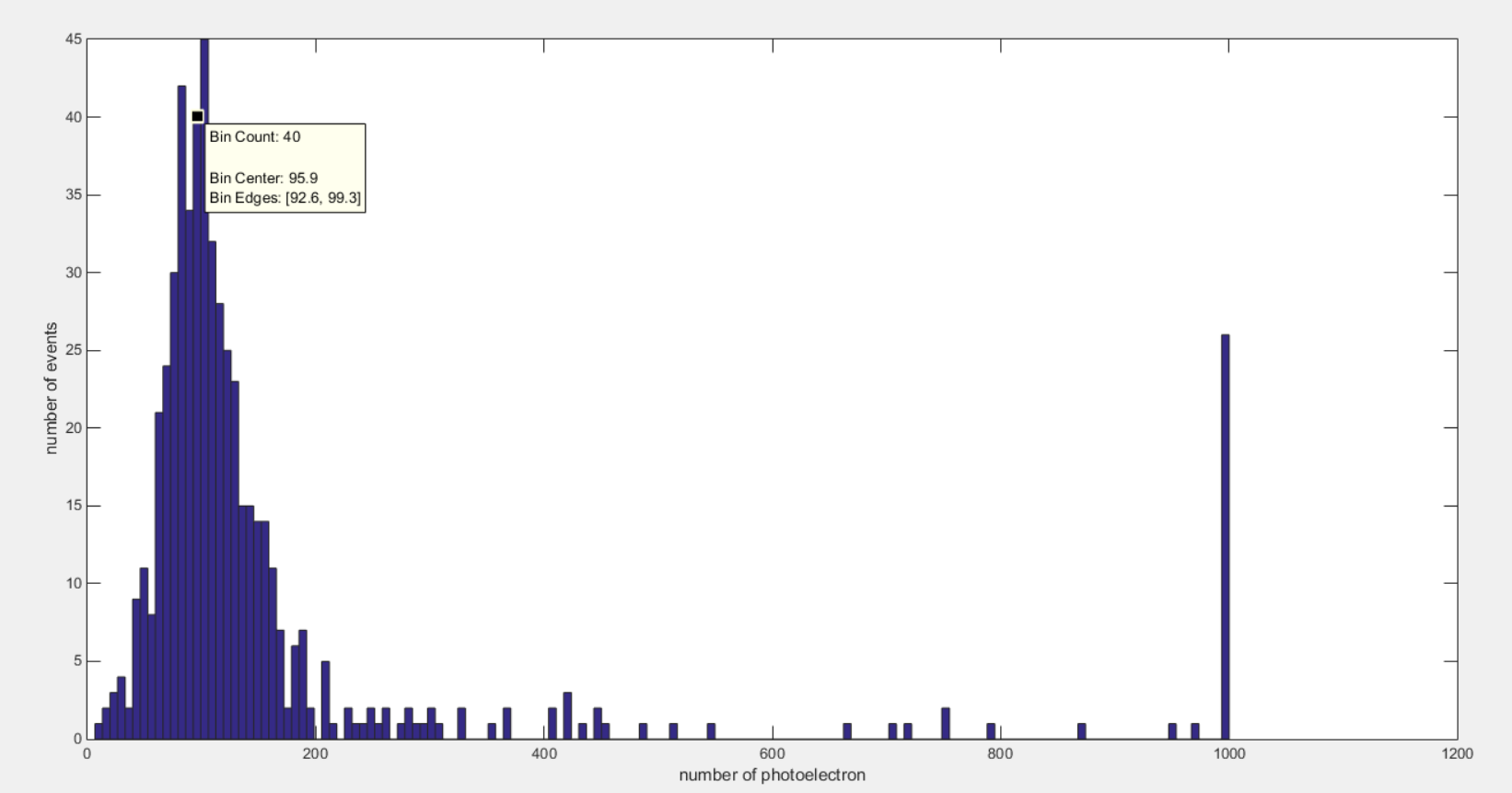 Peak is 95.9
ECal
3CM
23CM
Thank You ! ! !